Have you ever heard of a ‘giant’?
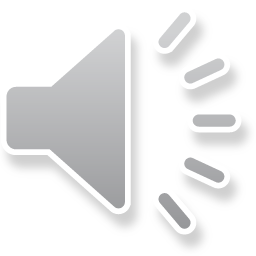 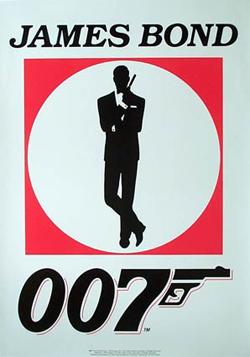 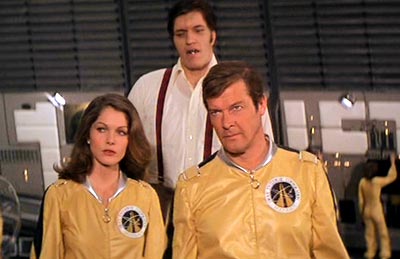 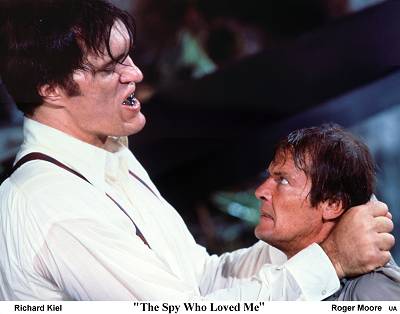 “Moonraker”
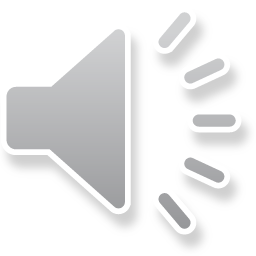 David and Goliath
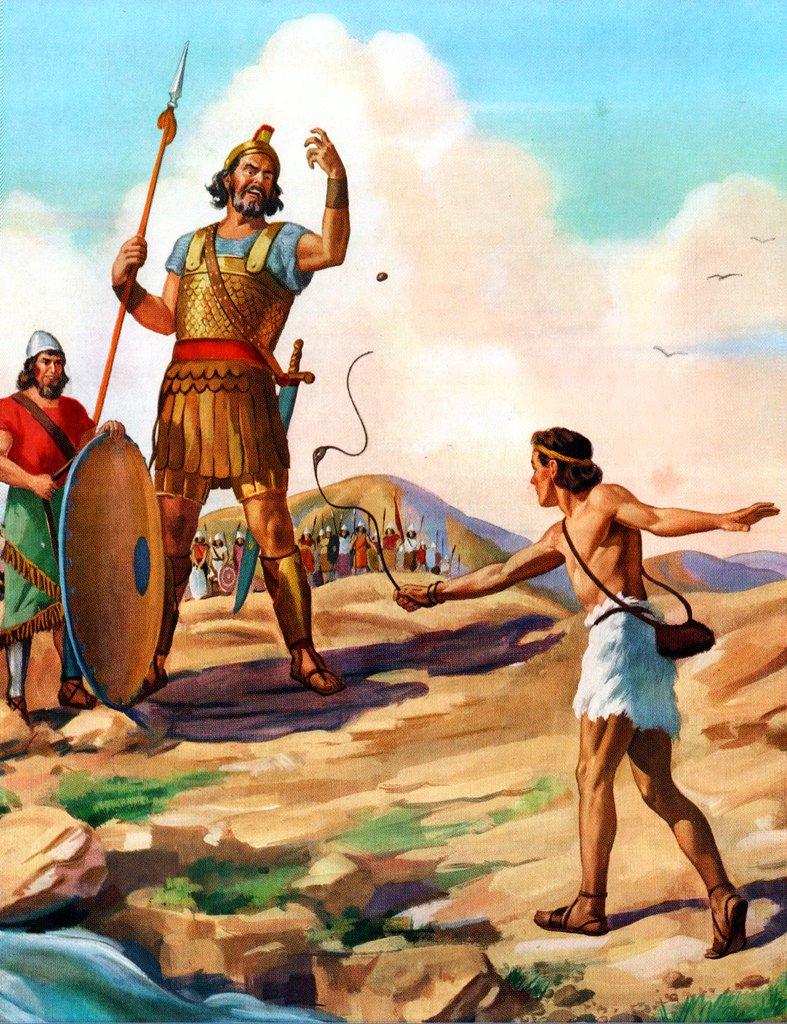 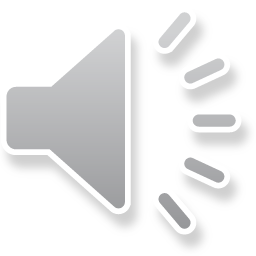 [Speaker Notes: http://www.medicaldaily.com/malcolm-gladwells-david-and-goliath-experts-criticize-scientific-basis-his-dyslexia-argument-261257

All these are just guess work

But lets turn to real giants]
Irish legend "Finn MacCool"
Popular folklore

Legend has it that he built the Giant's Causeway as stepping-stones to Scotland, so as not to get his feet wet

He also once scooped up part of Ireland to fling it at his Scottish rival, but it missed and landed in the Irish Sea — the clump became the Isle of Man and the void became Lough Neagh
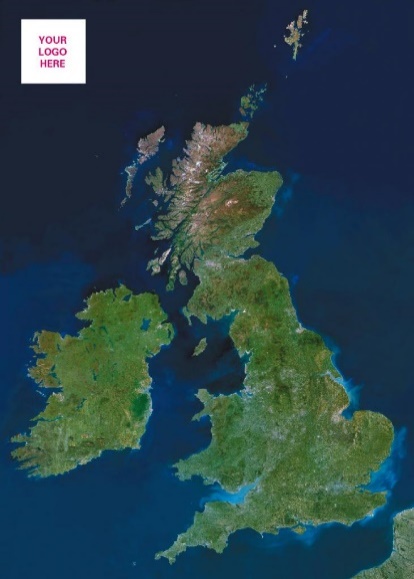 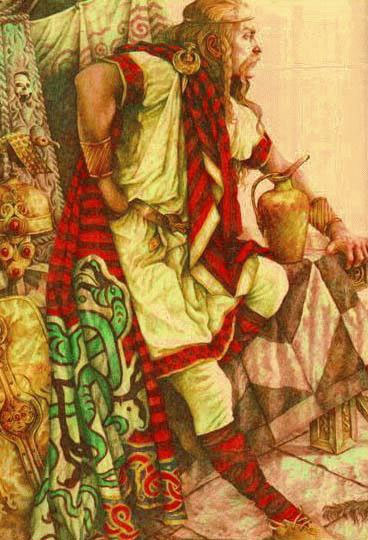 Lough Neagh
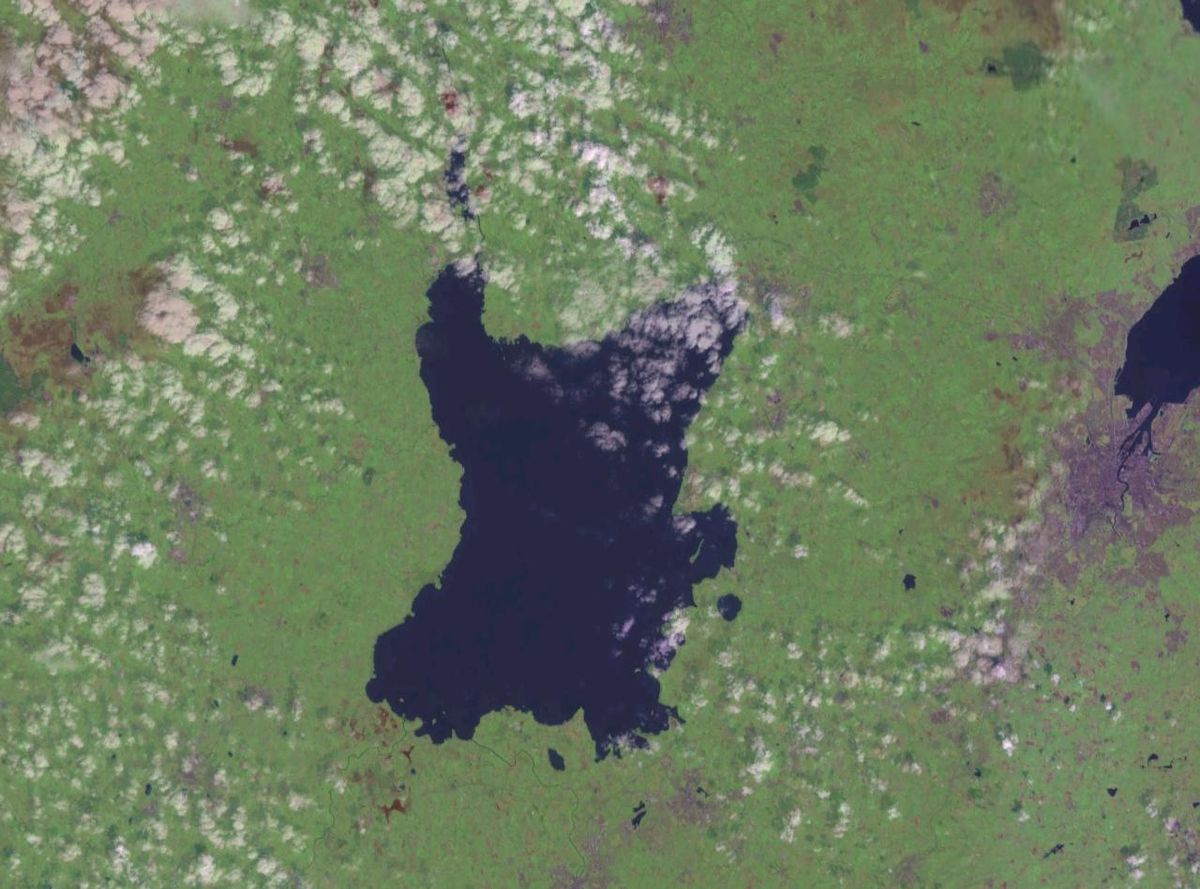 Scotland, 
Staffa island
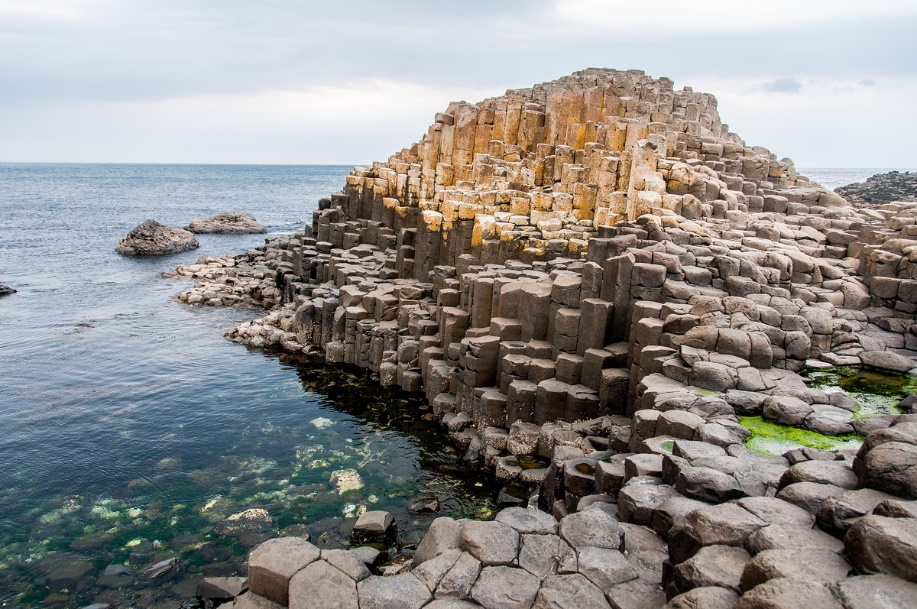 Giants Causeway, Northern Ireland
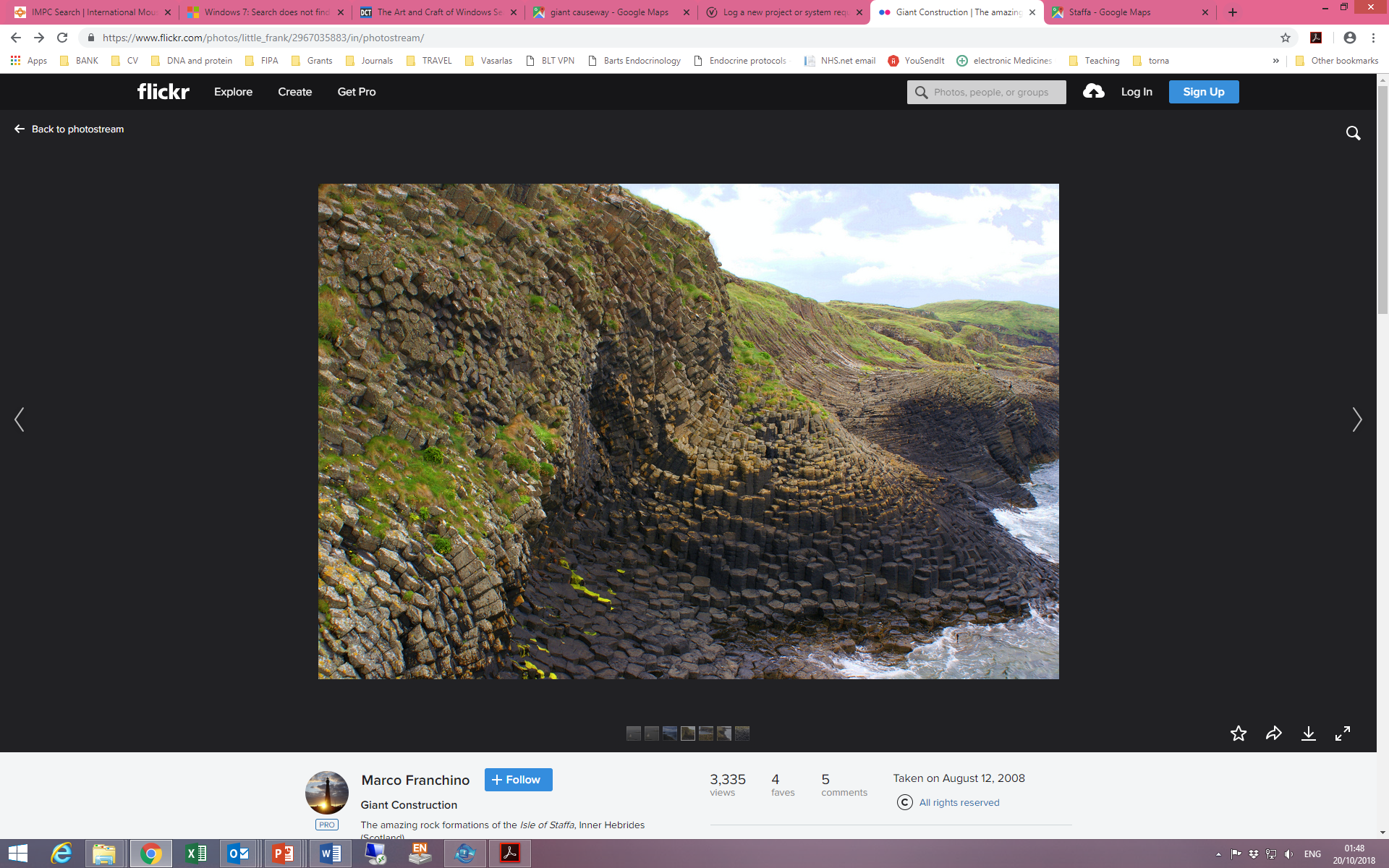 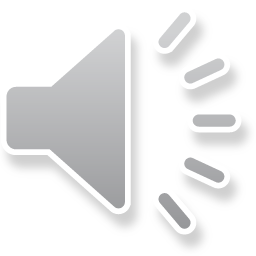 To be a ‘giant’
Excess growth hormone
Open epiphysis
Child
Delayed puberty
Tumour destroys LH&FSH cells
High prolactin inhibits puberty
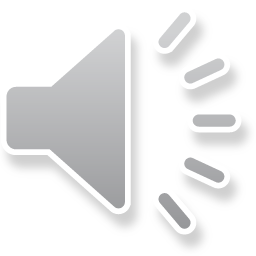 [Speaker Notes: To be an acromegalic giant, as we wlll see later that giant could be not just for GH secreting tumours]
Bones of the wrist
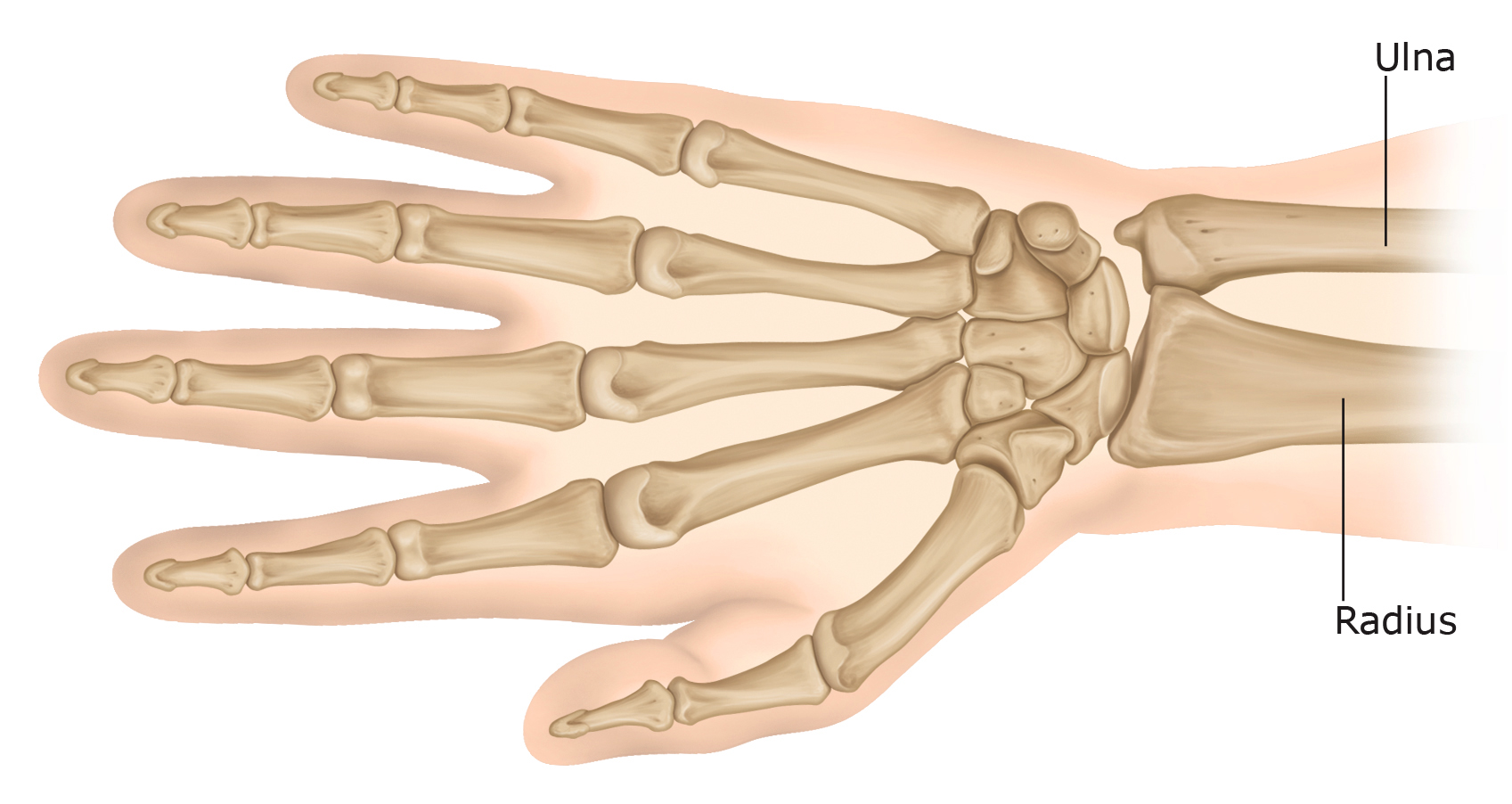 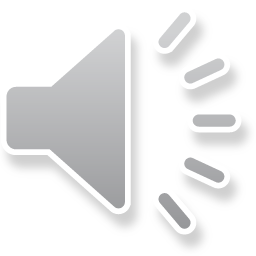 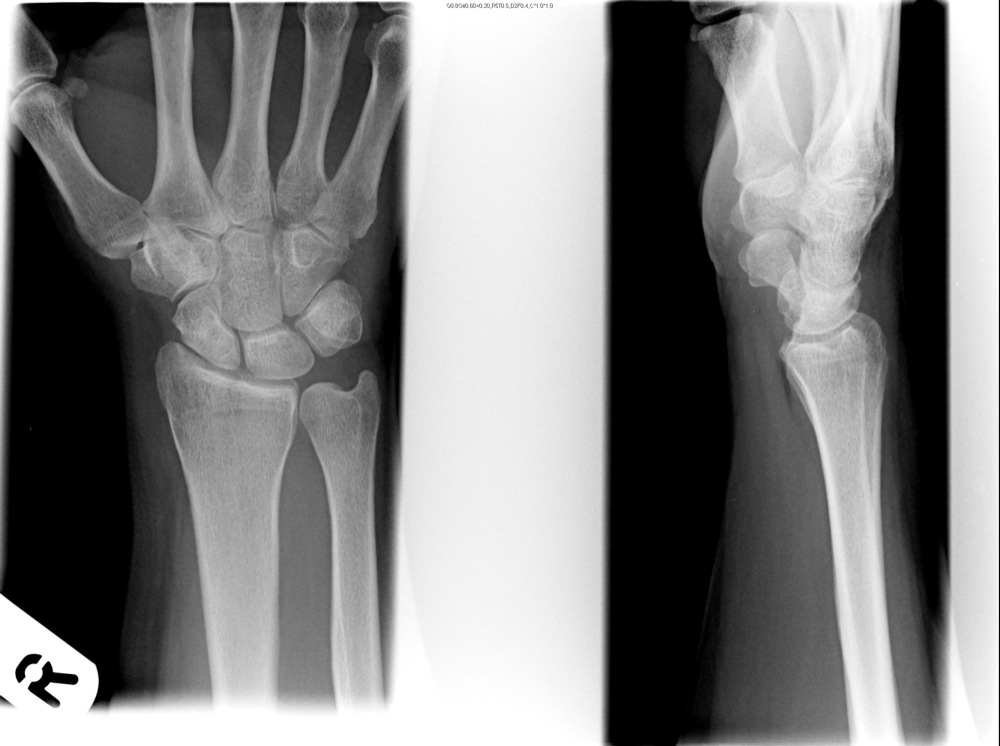 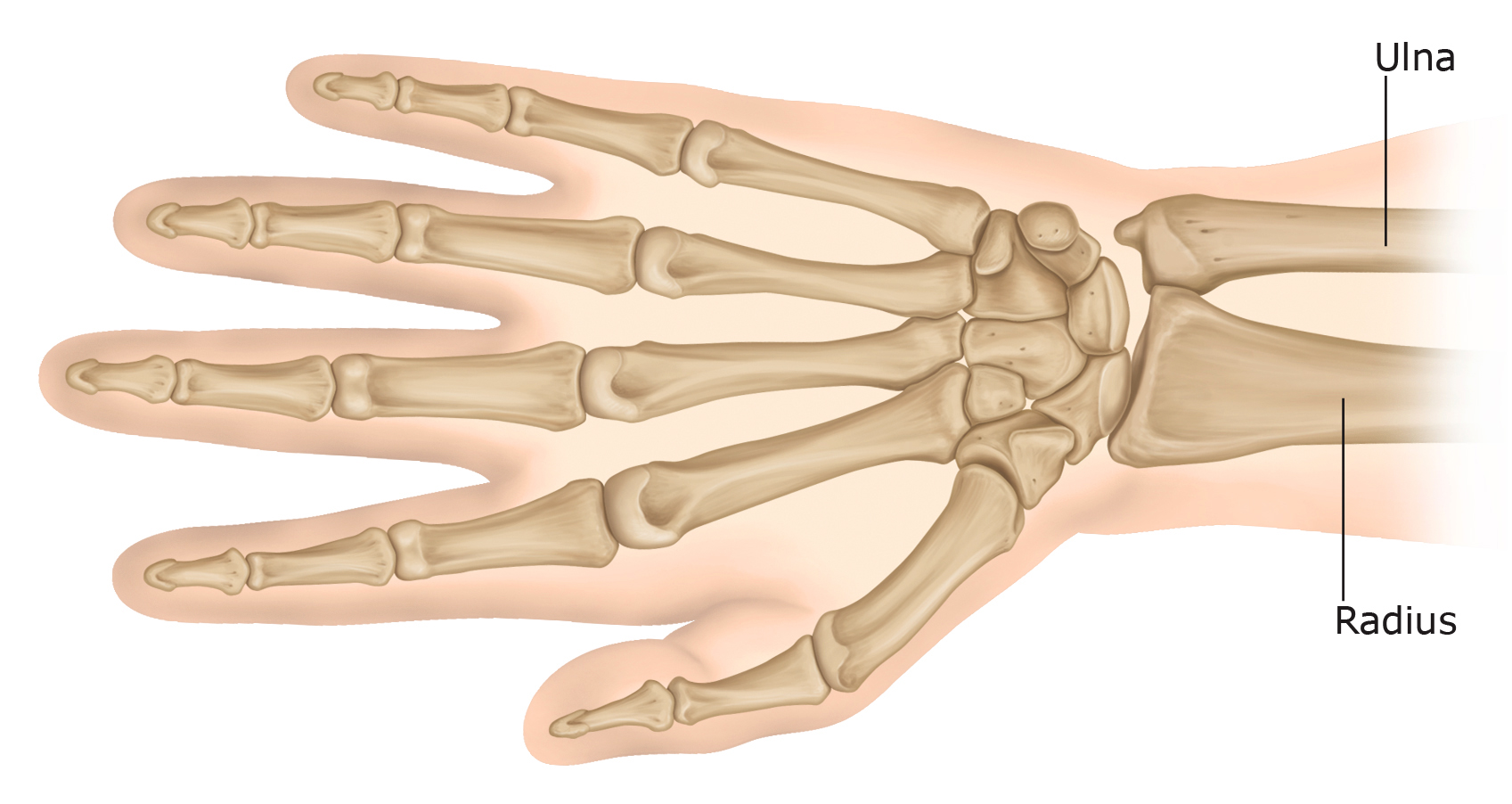 Adult
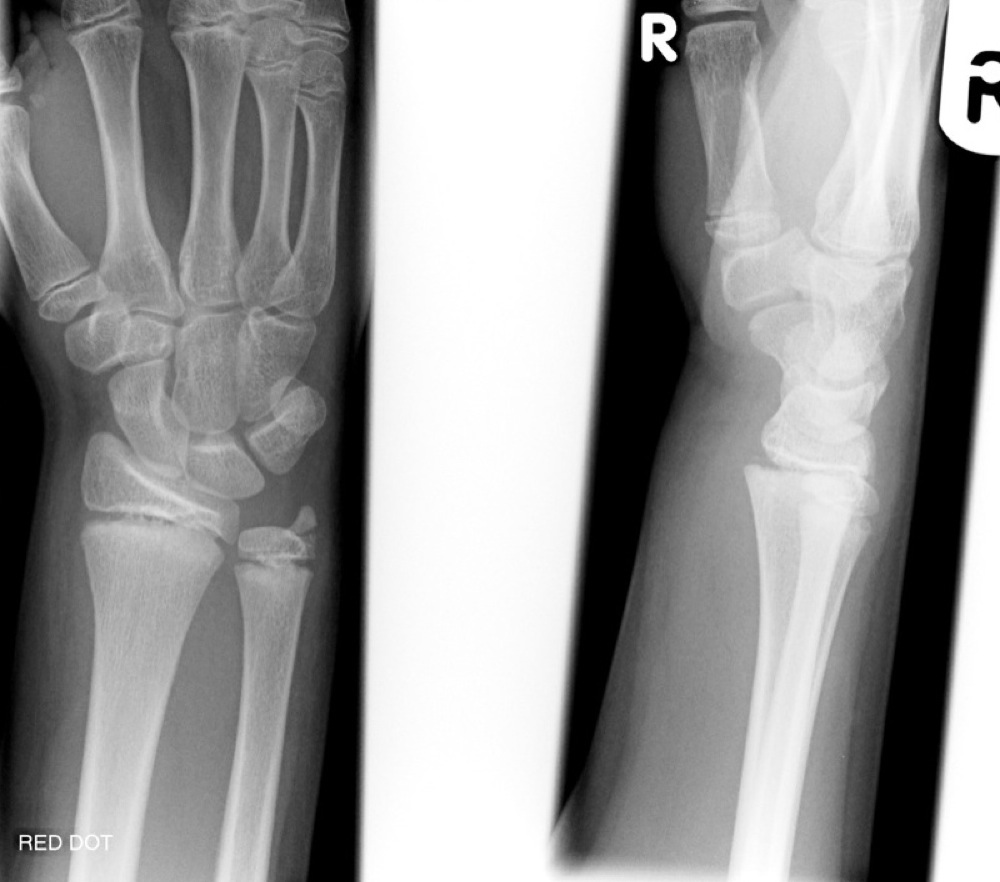 Child
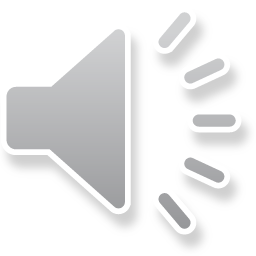 [Speaker Notes: http://www.imageinterpretation.co.uk/wrist.html]
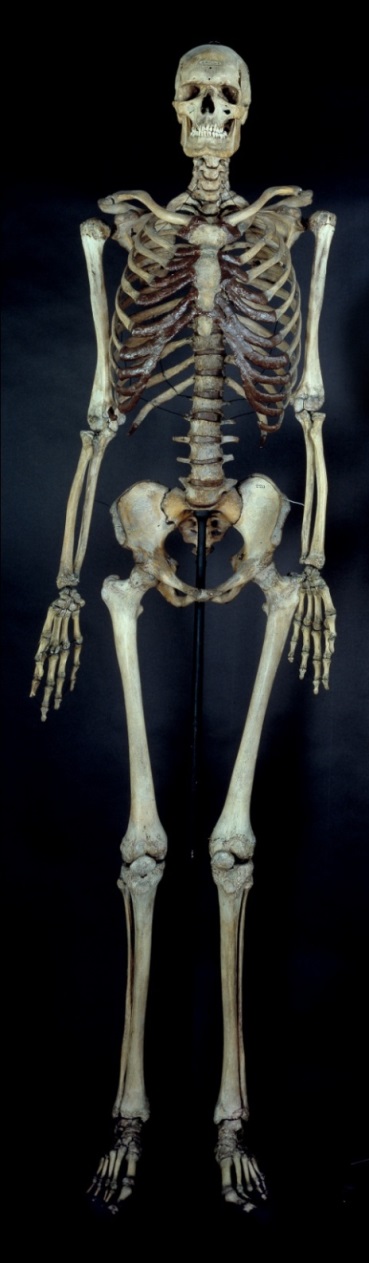 Charles Byrne (1761-1783)
Hunterian Museum London
231cm
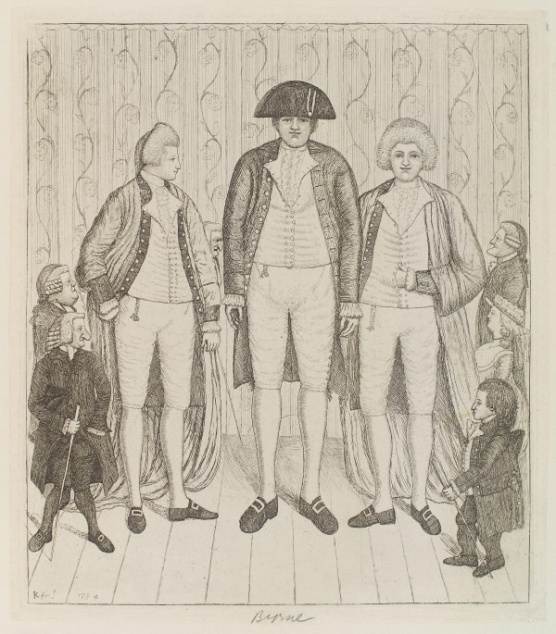 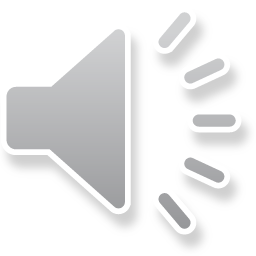 Charles Byrne’s at the of 22 years was still growing
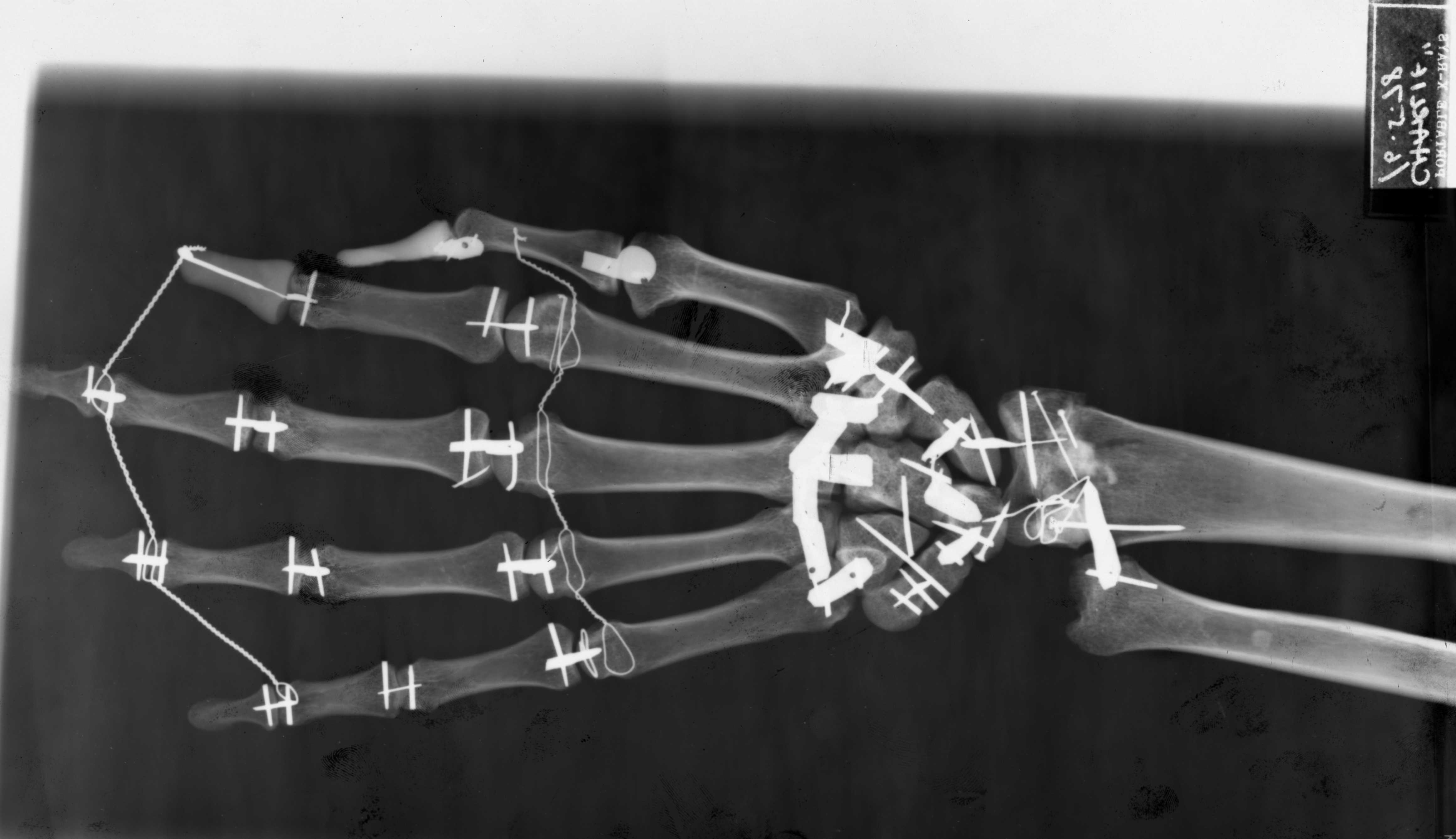 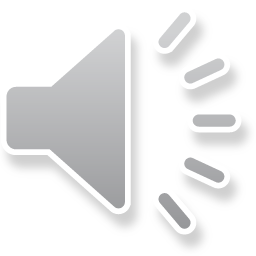 Landolt, 1980, Lancet
Families from Northern Ireland
Three dimensional model of AIP
gigantism
acromegaly
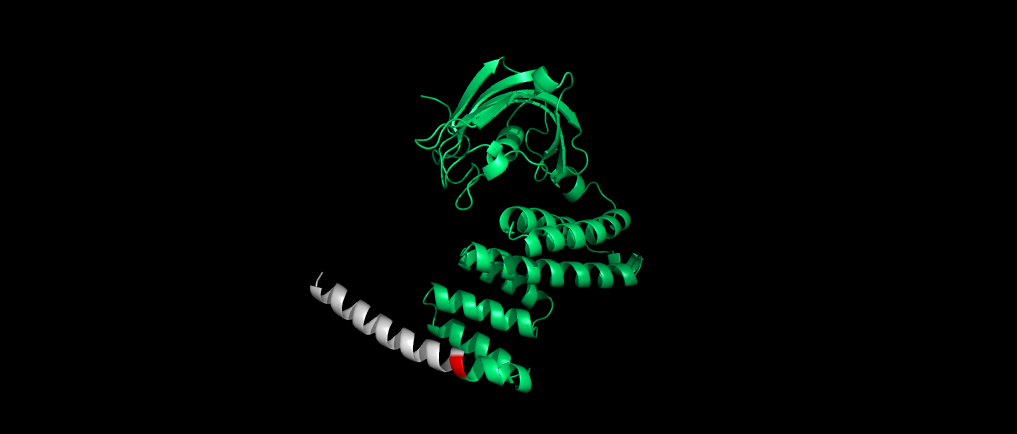 prolactinoma
AIP mutation

Arg304Stop
carrier
tested, not carrier
carrier status not known
Family B
Family A
Stop Codon
Family C
Family D
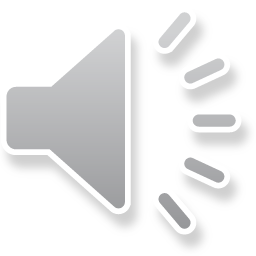 Chahal, NEJM, 2011
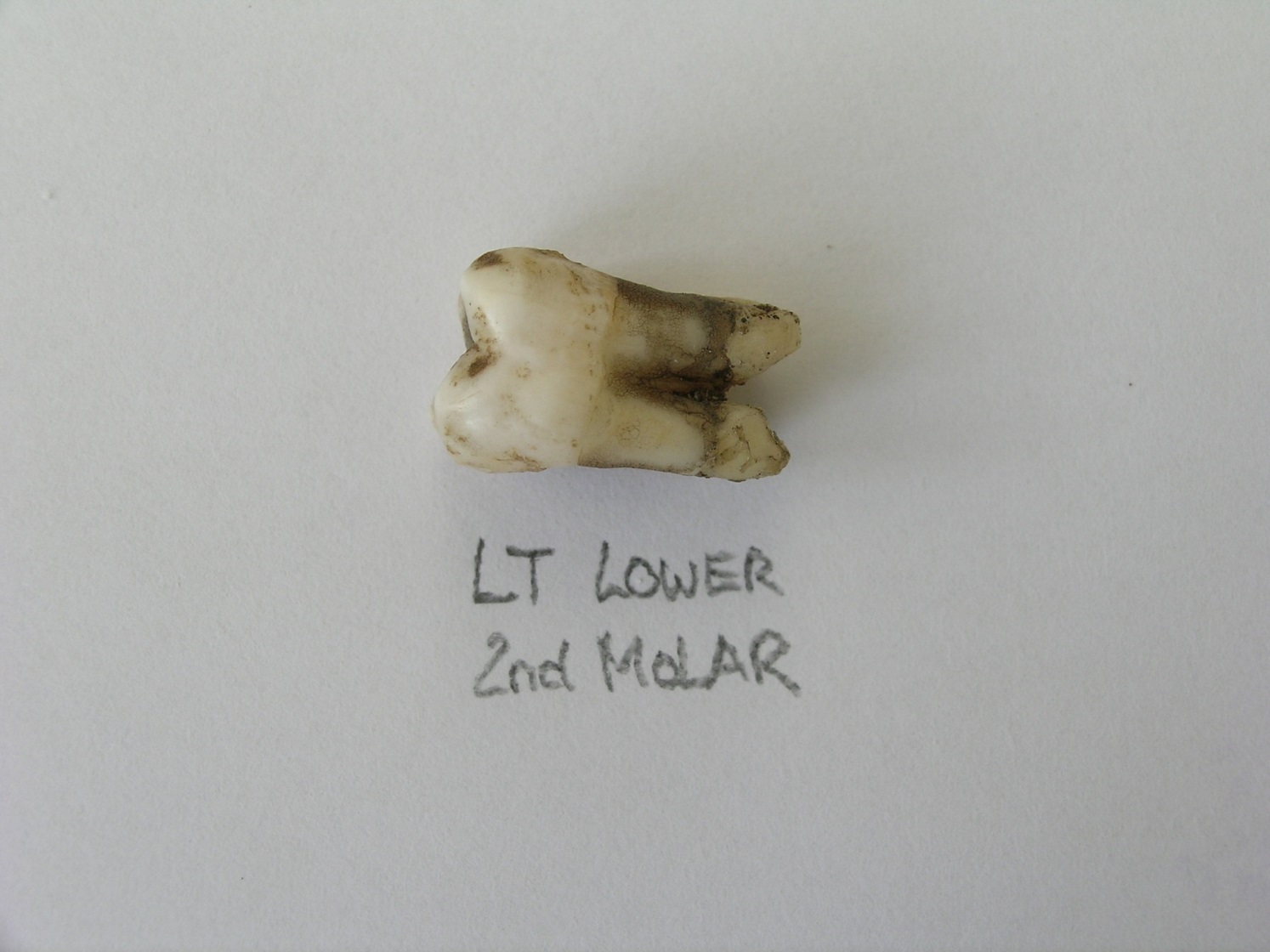 C
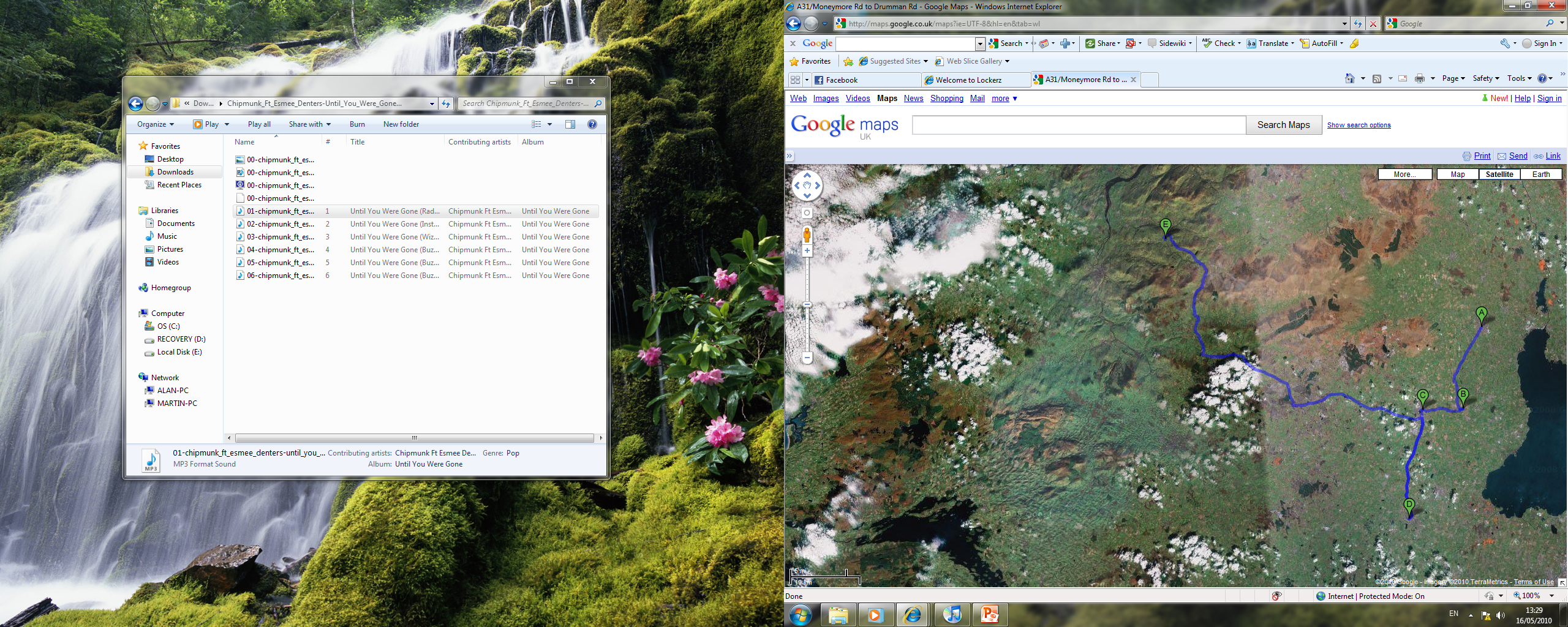 E
5 miles
A
D
A – Family A
B – Family B
C – Family C
D – Charles Byrne
E – Knipe brothers
B
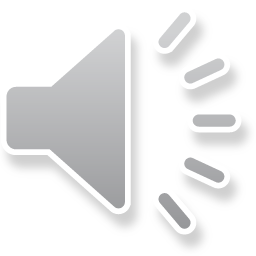 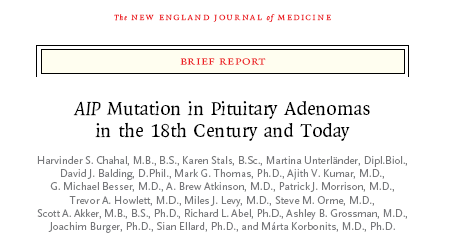 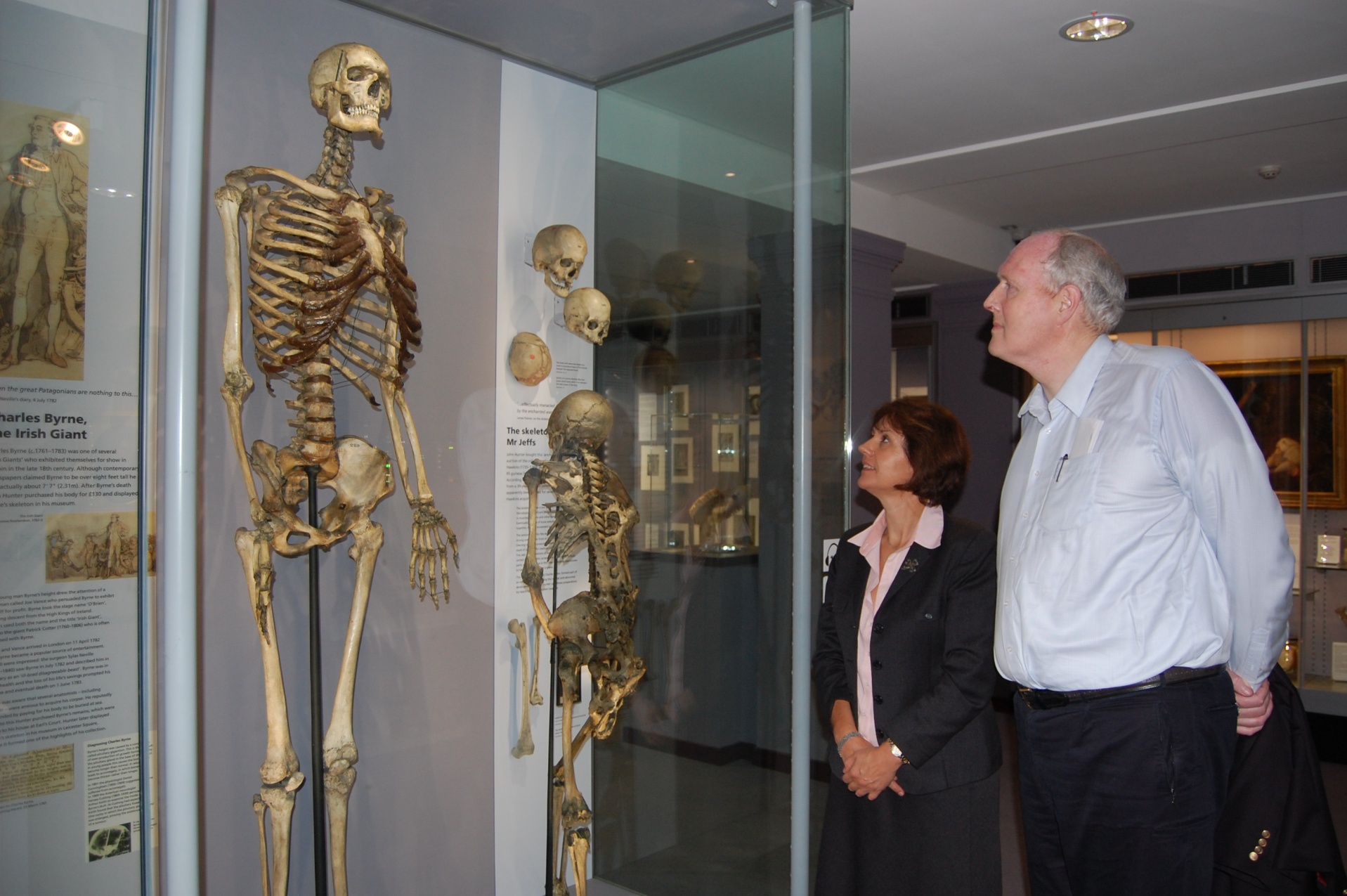 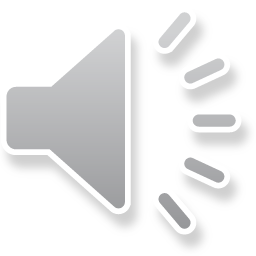 208cm
Treated age 19y
231cm
Died age 22y
[Speaker Notes: So here I am with our patient we visited the museum and his possible late uncle. I really hope that our work will help to prevent the development of this disease in the future and we can firmly announce gigantism as the disease of the past.]
Estimated Age of the Irish Arg304Stop Mutationbased on 18 families
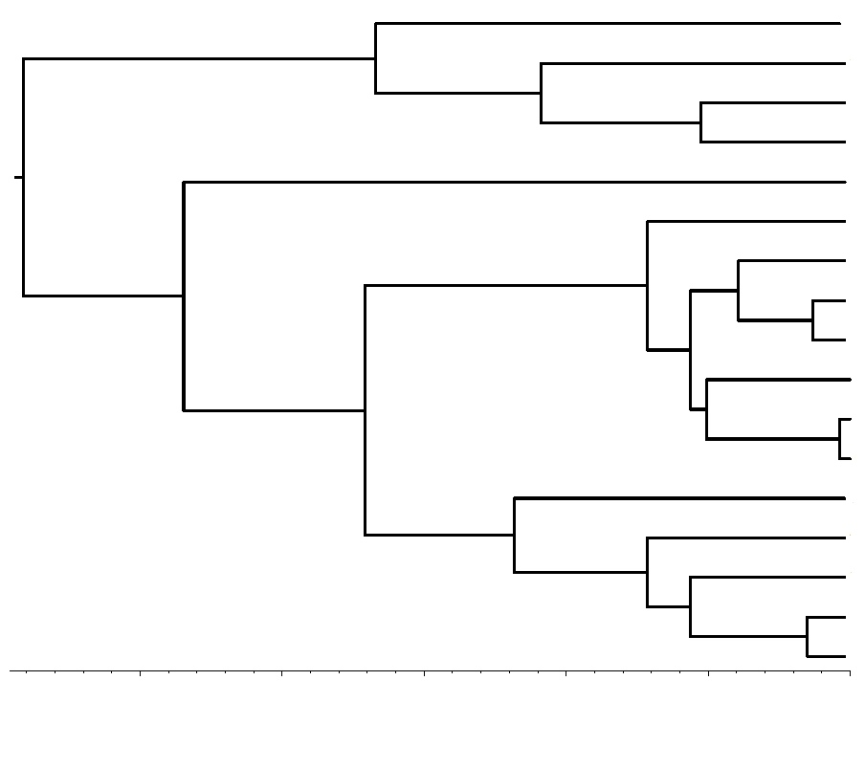 1
2
3
4
5
6
7
8
9
10
11
12
13
14
15
16
17
18
Time to most recent ancestor (mutation age)

102 generations ~ 2550 years(95% credible interval 1475-4625m years ago)
10000 simulations
125
100
75
50
25
0
Age (generations)
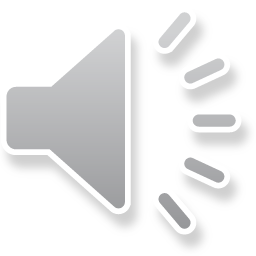 [Speaker Notes: Shown here is one of the best fitting simulated trees, containing the chromosomes as leaves. The tree height is the time to most recent common ancestor (mutation age) and branching points are recombination events.

To estimate the number of carriers living in one generation, we have performed forward simulations of a population based on the estimated mutation age. We obtained an estimated number carriers of 326 per generation (95 CI, 27-1200).  This is the equivalent of 978 alive today, assuming that up to three generations overlap at present.
However, this estimate has limited power and should be interpreted with caution.]
Why is this research important?
With genetic testing we can find patients early in the course of the disease and can treat them before they grow to be a giant and also before the tumour is too big and difficult to remove.

A simple blood test and science can prevent a lot of problems later.
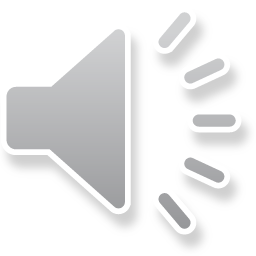